Writing Fast MATLAB Code
Jia-Bin Huang
University of Illinois, Urbana-Champaign
www.jiabinhuang.com
jbhuang1@Illinois.edu
Resources
Techniques for Improving Performance by Mathwork

Writing Fast Matlab Code by Pascal Getreuer

Guidelines for writing clean and fast code in MATLAB by Nico Schlömer

http://www.slideshare.net/UNISTSupercomputingCenter/speeding-upmatlabapplications

http://www.matlabtips.com/
Using the Profiler
Helps uncover performance problems




Timing functions: 
tic, toc
The following timings were measured on - CPU i5 1.7 GHz- 4 GB RAM

http://www.mathworks.com/help/matlab/ref/profile.html
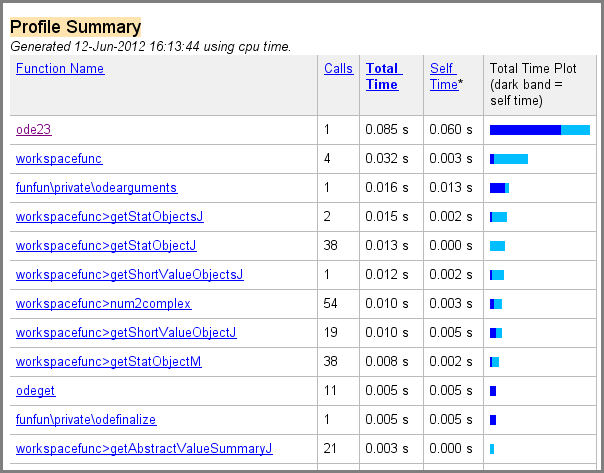 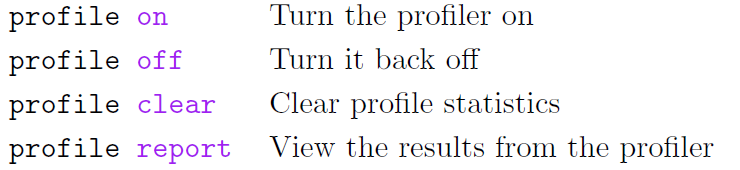 Pre-allocation Memory
>> n = 1000;
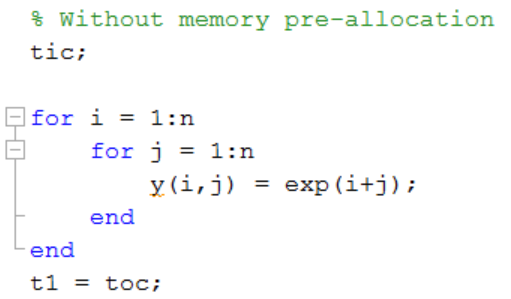 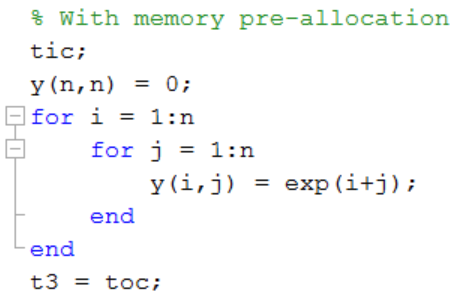 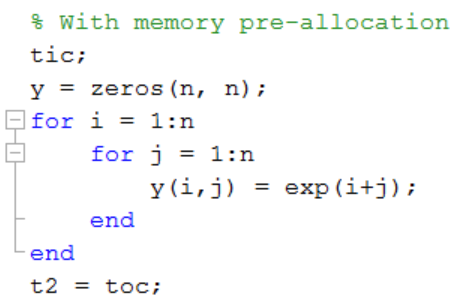 3.3071 s
2.5148 s
2.1804 s
Reducing Memory Operations
>> x = 4;
>> x(2) = 7;
>> x(3) = 12;
>> x = zeros(3,1);
>> x = 4;
>> x(2) = 7;
>> x(3) = 12;
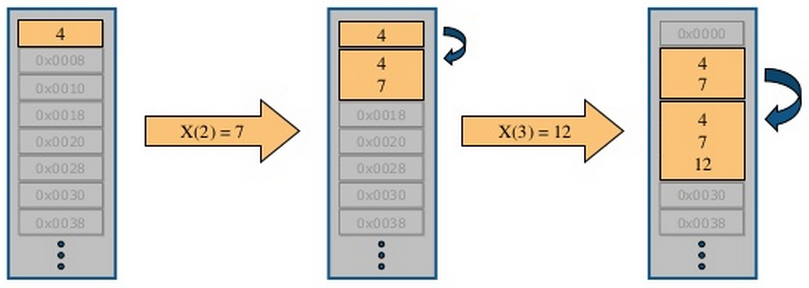 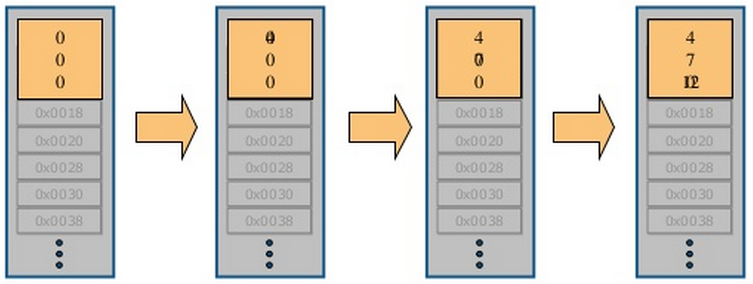 [Speaker Notes: Repeatedly expanding the size of an array over time, (for example, adding more elements to it each time through a programming loop), can adversely affect the performance of your program. This is because
1) MATLAB has to spend time allocating more memory each time you increase the size of the array.
2) This newly allocated memory is likely to be noncontiguous, thus slowing down any operations that MATLAB needs to perform on the array.]
Vectorization
http://www.mathworks.com/help/matlab/matlab_prog/vectorization.html
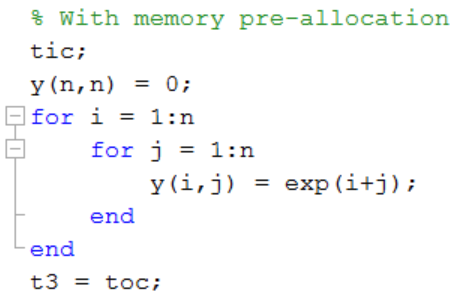 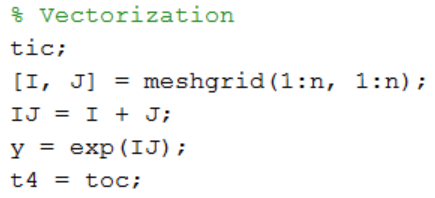 0.0157 s
2.1804 s
139x faster!
Using Vectorization
Appearance
more like the mathematical expressions, easier to understand.
Less Error Prone
Vectorized code is often shorter.
Fewer opportunities to introduce programming errors.
Performance: 
Often runs much faster than the corresponding code containing loops.

See http://www.mathworks.com/help/matlab/matlab_prog/vectorization.html
Binary Singleton Expansion Function
Make each column in A zero mean
>> n1 = 5000;
>> n2 = 10000;
>> A   = randn(n1, n2);






See http://blogs.mathworks.com/loren/2008/08/04/comparing-repmat-and-bsxfun-performance/
Why bsxfun is faster than repmat?
bsxfun handles replication of the array implicitly, thus avoid memory allocation
Bsxfun supports multi-thread
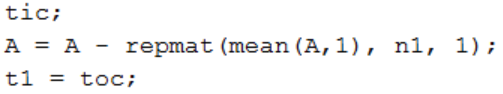 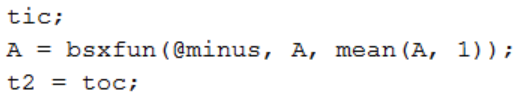 0.2251 s
0.2994 s
Loop, Vector and Boolean Indexing
Make odd entries in vector v zero
n = 1e6;







See http://www.mathworks.com/help/matlab/learn_matlab/array-indexing.html
See Fast manipulation of multi-dimensional arrays in Matlab by Kevin Murphy
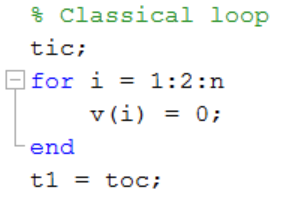 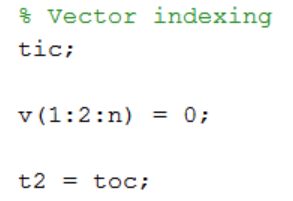 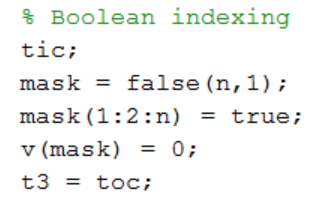 0.3772 s
0.0081 s
0.0130 s
Solving Linear Equation System
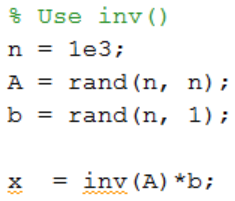 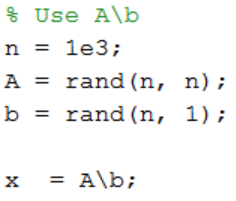 0.1620 s
0.0467 s
Dense and Sparse Matrices
Dense: 16.1332 s
Sparse:   0.0040 s

More than 4000x faster!

Useful functions: sparse(), spdiags(), speye(), kron().
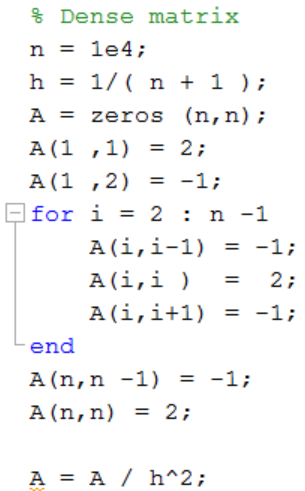 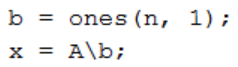 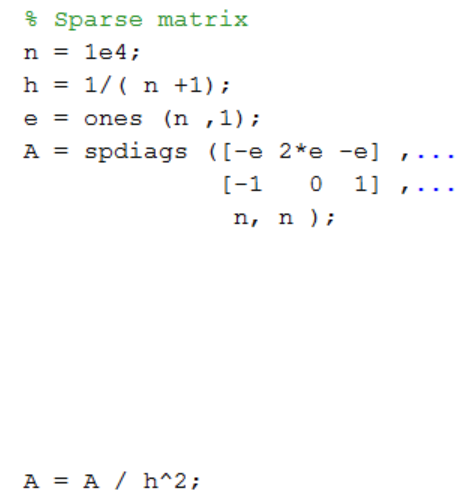 0.6424 s
0.1157 s
Repeated solution of an equation system with the same matrix
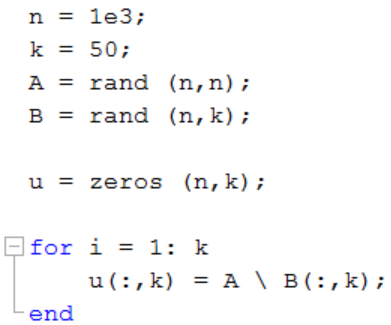 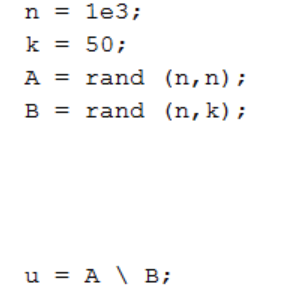 0.0739 s
3.0897 s
Iterative Methods for Larger Problems
Iterative solvers in MATLAB: 
bicg, bicgstab, cgs, gmres, lsqr, minres, pcg, symmlq, qmr
[x,flag,relres,iter,resvec] = method(A,b,tol,maxit,M1,M2,x0)







source: Writing Fast Matlab Code by Pascal Getreuer
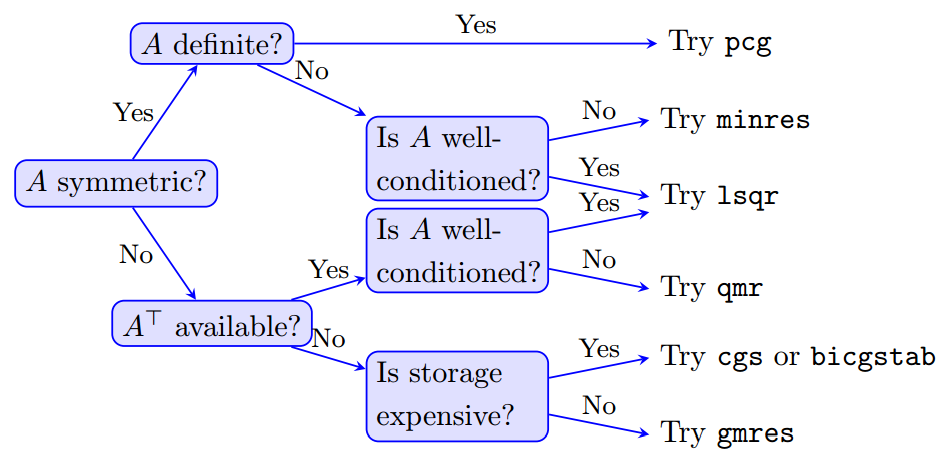 Solving Ax = b when A is a Special Matrix
Circulant matrices
Matrices corresponding to cyclic convolution Ax = conv(h, x) are diagonalized in the Fourier domain>> x = ifft( fft(b) ./ fft(h) ); 
Triangular and banded
Efficiently solved by sparse LU factorization
>>  [L,U] = lu(sparse(A)); 
>>  x = U\(L\b); 
Poisson problems
See http://www.cs.berkeley.edu/~demmel/cs267/lecture25/lecture25.html
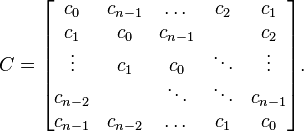 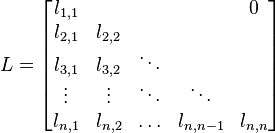 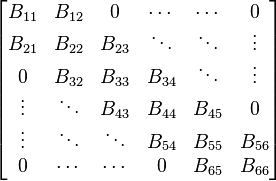 In-place Computation
>> x=randn(1000,1000,50);
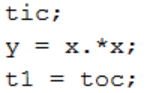 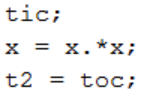 0.1938 s
0.0560 s
Inlining Simple Functions
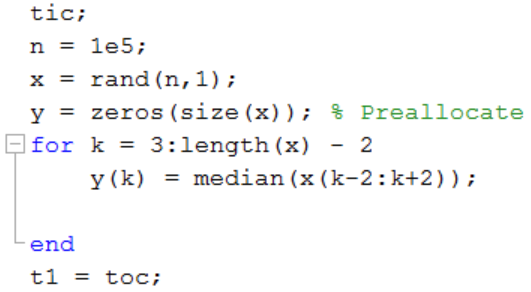 1.1942 s
0.3065 s
0.2082 s
y = medfilt1(x,5);
functions are worth inlining: - conv, cross, fft2, fliplr, flipud, ifft, ifft2, ifftn, ind2sub, ismember, linspace, logspace, mean, median, meshgrid, poly, polyval, repmat, roots, rot90, setdiff, setxor, sortrows, std, sub2ind, union, unique, var
Using the Right Type of Data
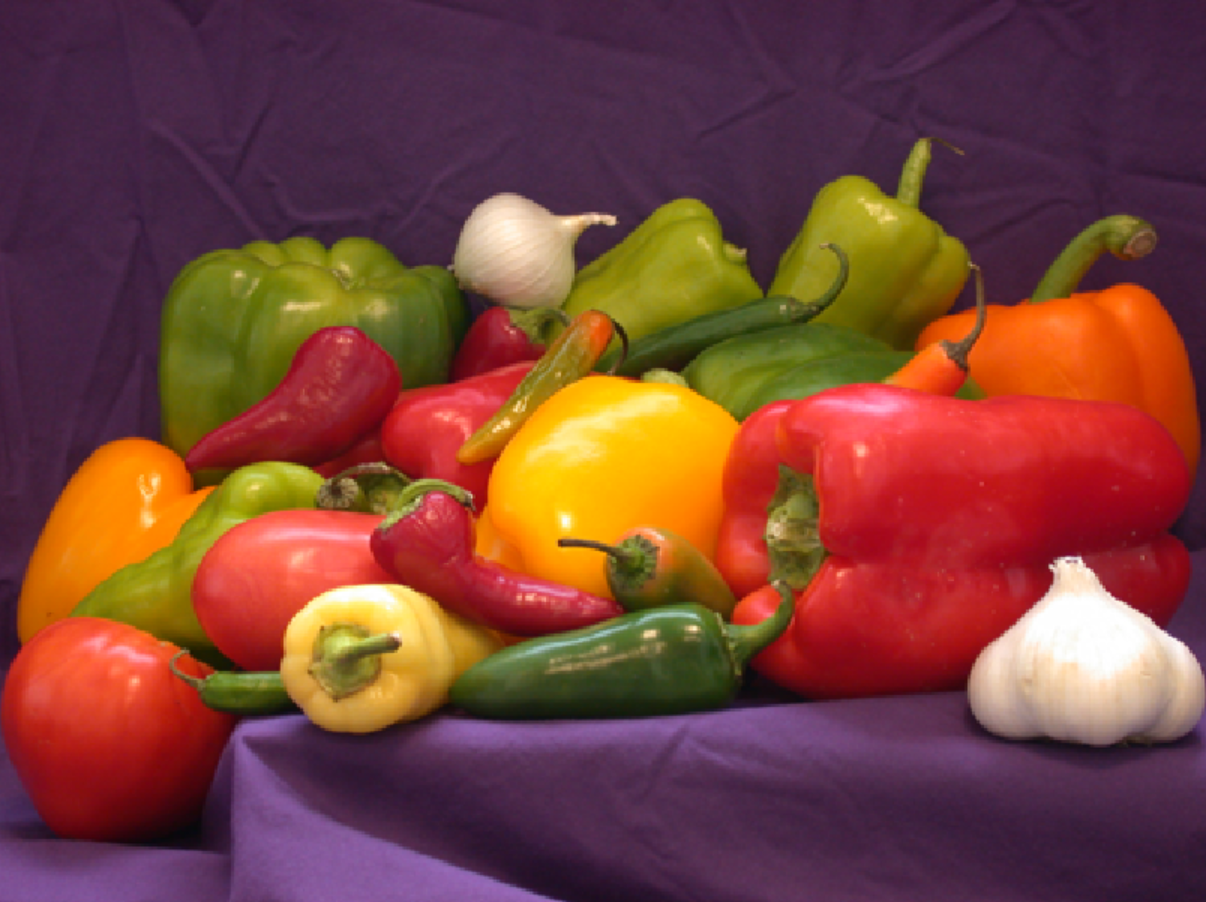 “Do not use a cannon to kill a mosquito.”
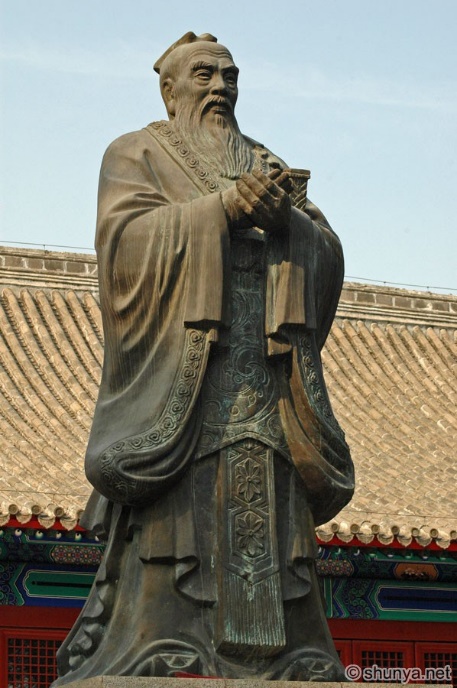 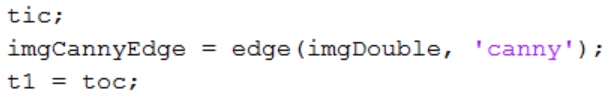 double image: 0.5295 s
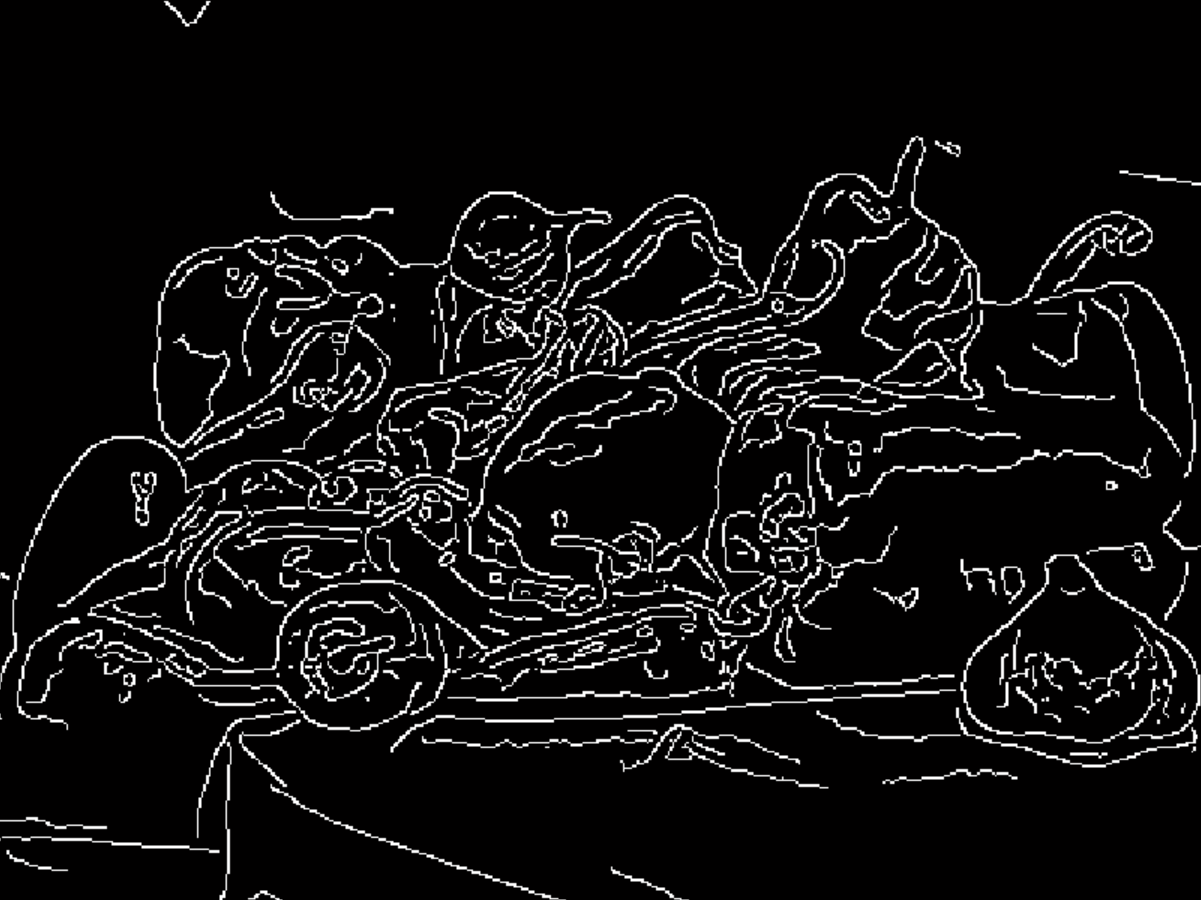 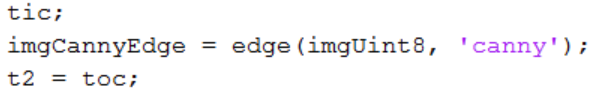 Confucius
uint8 image:    0.1676 s
Matlab Organize its Arrays as Column-Major
Assign A to zero row-by-row or column-by-column
>> n = 1e4;
>> A = randn(n, n);
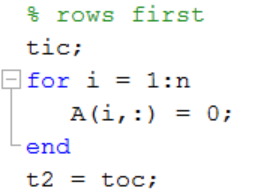 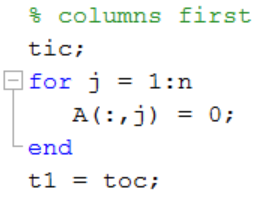 2.1740 s
0.1041 s
Column-Major Memory Storage
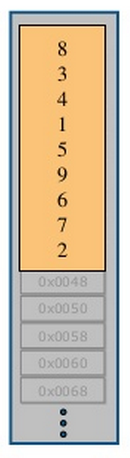 >> x = magic(3)
x = 
   8     1     6
   3     5     7
   4     9     2
% Access one column
>> y = x(:, 1);
% Access one row
>> y = x(1, :);
Copy-on-Write (COW)
>> n = 500;
>> A = randn(n,n,n);
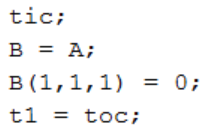 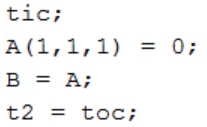 0.4794 s
0.0940 s
Clip values
>> n = 2000;
>> lowerBound =  0;
>> upperBound =  1;
>> A  = randn(n,n);
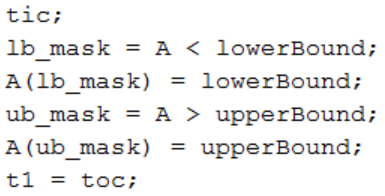 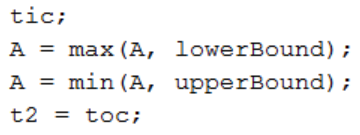 0.1285 s
0.0121 s
Moving Average Filter
Compute an N-sample moving average of x
>> n = 1e7;
>> N = 1000;
>> x = randn(n,1);
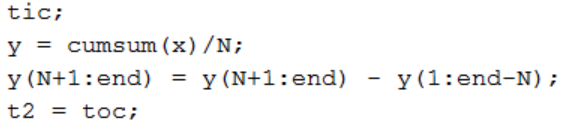 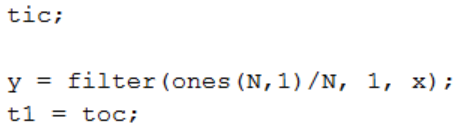 0.3847 s
3.2285 s
Find the min/max of a matrix or N-d array
>> n = 500;
>> A = randn(n,n,n);
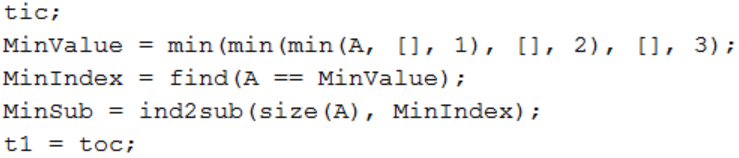 0.5465 s
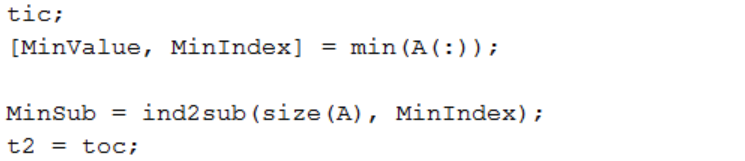 0.1938 s
Acceleration using MEX (Matlab Executable)
Call your C, C++, or Fortran codes from the MATLAB

Speed up specific subroutines




See http://www.mathworks.com/help/matlab/matlab_external/introducing-mex-files.html
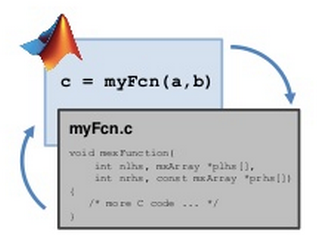 MATLAB Coder
MATLAB Coder™ generates standalone C and C++ code from MATLAB® code


See video examples in http://www.mathworks.com/products/matlab-coder/videos.html

See http://www.mathworks.com/products/matlab-coder/
DoubleClass
http://documents.epfl.ch/users/l/le/leuteneg/www/MATLABToolbox/DoubleClass.html
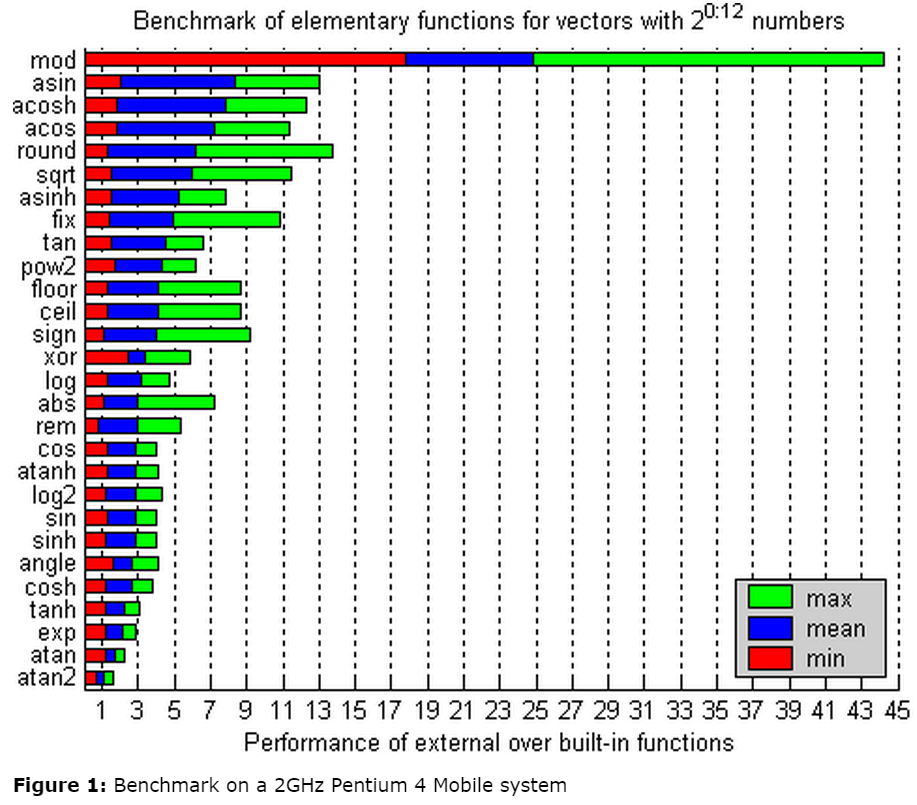 parfor for parallel processing
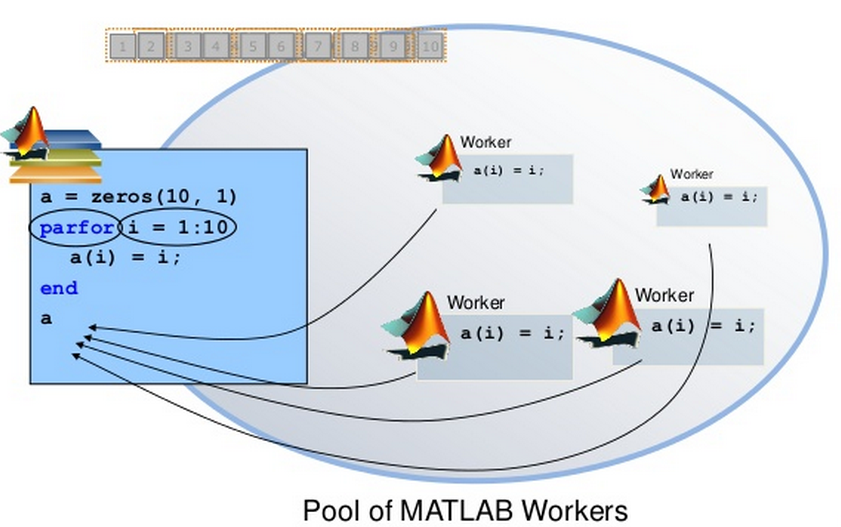 Requirements
Task independent
Order independent






See http://www.mathworks.com/products/parallel-computing/
Parallel Processing in Matlab
MatlabMPI
multicore
pMatlab: Parallel Matlab Toolbox
Parallel Computing Toolbox (Mathworks)
Distributed Computing Server (Mathworks)
MATLAB plug-in for CUDA (CUDA is a library that used an nVidia board)



Source: http://www-h.eng.cam.ac.uk/help/tpl/programs/Matlab/faster_scripts.html
Resources for your final project
Awesome computer vision by Jia-Bin Huang
A curated list of computer vision resources

VLFeat
features extraction and matching, segmentation, clustering

Piotr's Computer Vision Matlab Toolbox
Filters, channels, detectors, image/video manipulation

OpenCV  (MexOpenCV by Kota Yamaguchi)
General purpose computer vision library